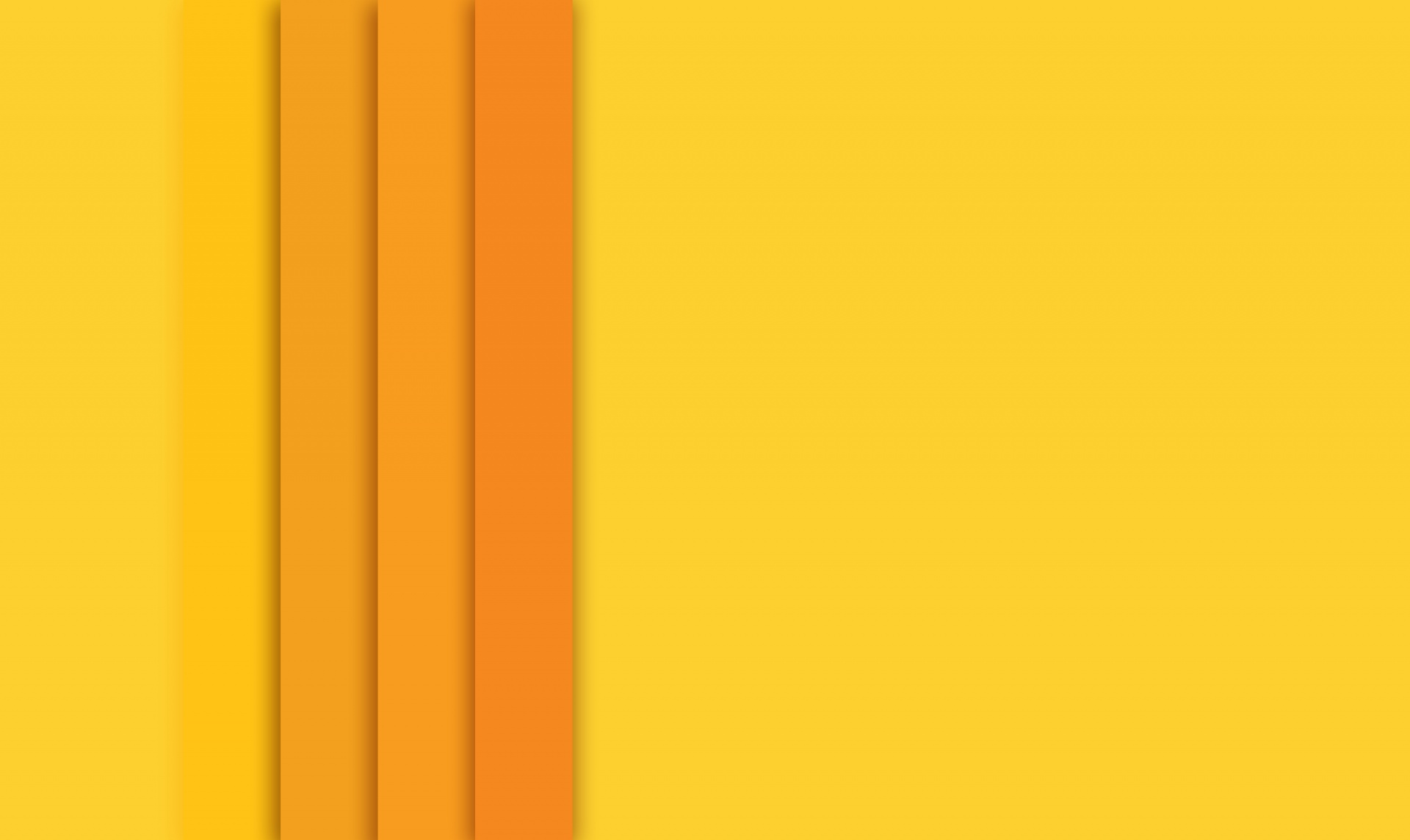 Think Conjunctions
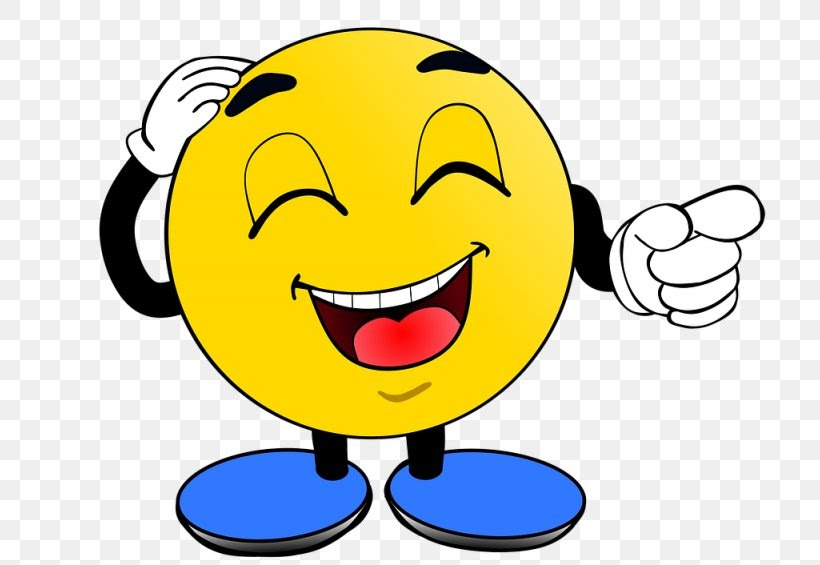 [Speaker Notes: Notes for Teacher - < Information for further reference or explanation >
Suggestions: <Ideas/ Images/ Animations / Others – To make better representation of the content >
Source of Multimedia used in this slide -  <Please provide source URL where we find the image and the license agreement>]
Conjunction - AND
AND
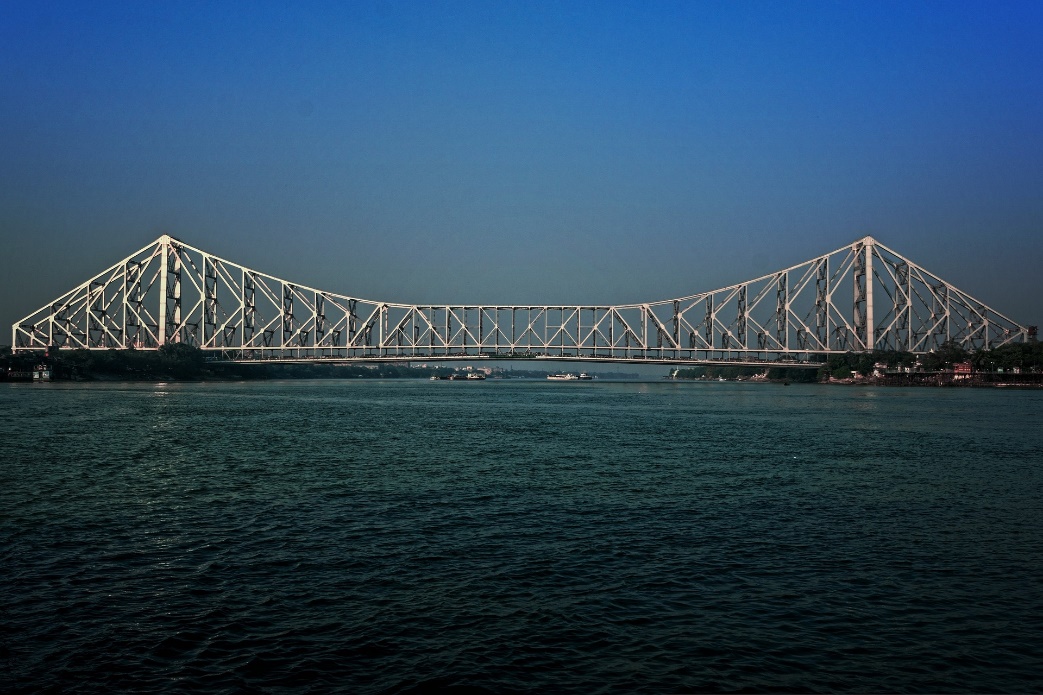 I like mangoes.
I like grapes.
I like mangoes and grapes.
[Speaker Notes: Notes for Teacher - <The teacher could begin the class with a talk (using the ppt to arouse the interest and curiosity of the students) about how a bridge is used as a connector.  Different types of bridges are used in different situations.  In the process, the teacher could slowly introduce the use of conjunctions and help students to notice how different conjunctions are used as connectors in different situations, similar to bridges.>
Suggestions: <Ideas/ Images/ Animations / Others – To make better representation of the content >
Source of Multimedia used in this slide -  
https://pixabay.com/photos/bridge-water-construction-sky-3100742/ By subhamshome]
Conjunction - BUT
BUT
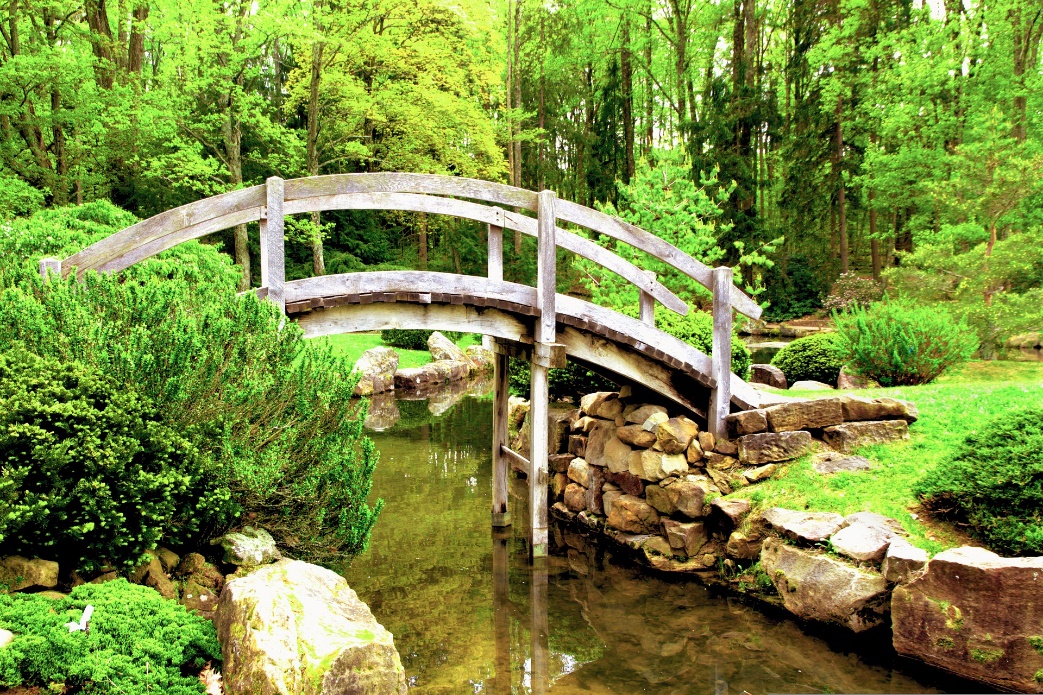 They want to go to the beach.
They do not know the way.
They want to go to the beach but they do not know the way.
[Speaker Notes: Notes for Teacher - < Information for further reference or explanation >
Suggestions: <Ideas/ Images/ Animations / Others – To make better representation of the content >
Source of Multimedia used in this slide -  
https://pixabay.com/photos/bridge-japanese-garden-stream-1590346/ By ataribravo99]
Conjunction-BECAUSE
BECAUSE
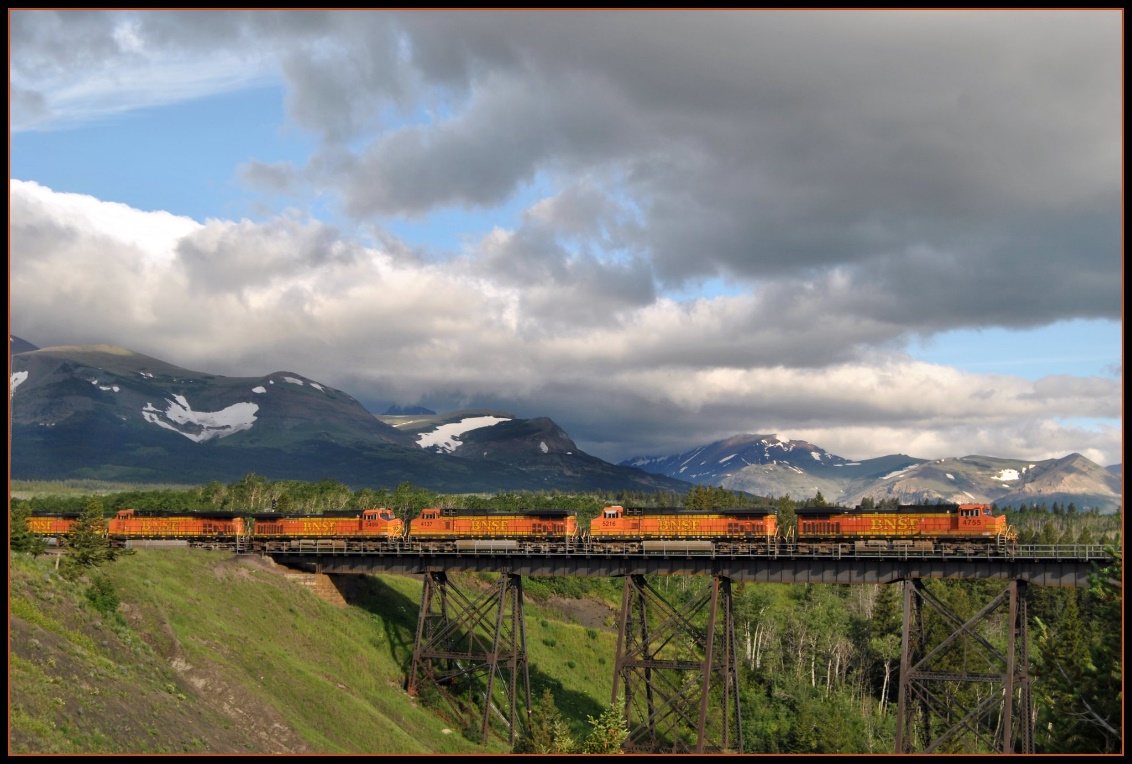 We won the match.
We worked hard.
We won the match because we worked hard.
[Speaker Notes: Notes for Teacher - < Information for further reference or explanation >
Suggestions: <Ideas/ Images/ Animations / Others – To make better representation of the content >
Source of Multimedia used in this slide -  <Please provide source URL where we find the image and the license agreement> 
https://www.flickr.com/photos/36989019@N08/6004852821 By Loco Steve]
Conjunction - IF
IF
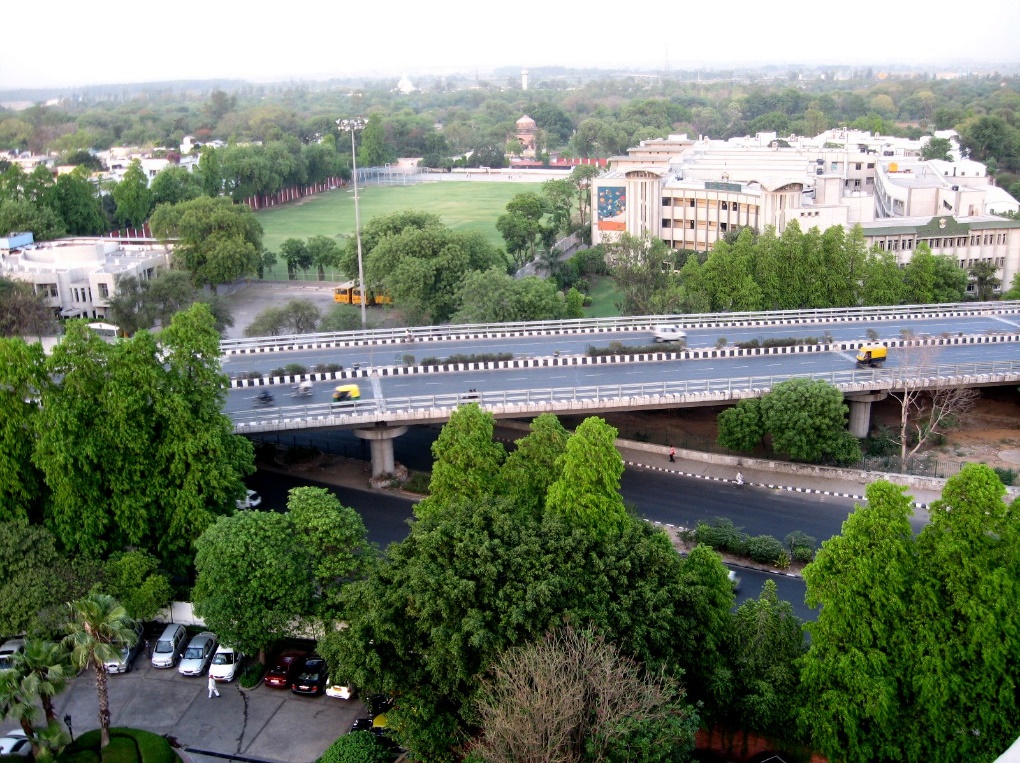 You can score good marks.
You study well.
You can score good marks if you study well.
[Speaker Notes: Notes for Teacher - <The teacher could conclude the class by emphasising on the use of conjunctions to connect sentences and make communication more meaningful.>
Suggestions: <Ideas/ Images/ Animations / Others – To make better representation of the content >
Source of Multimedia used in this slide -  <Please provide source URL where we find the image and the license agreement> 
https://www.flickr.com/photos/40299872@N00/2448087043 By Niyam Bhushan]
MM Index
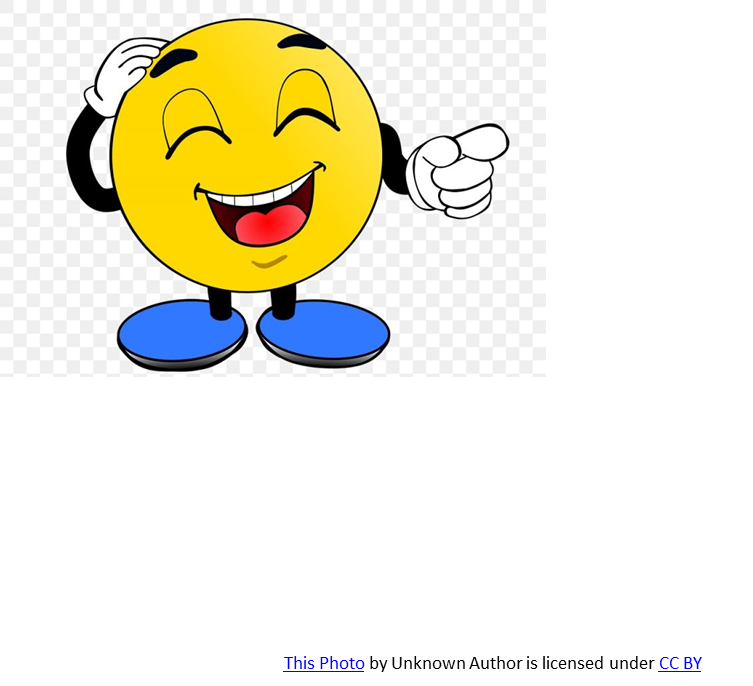 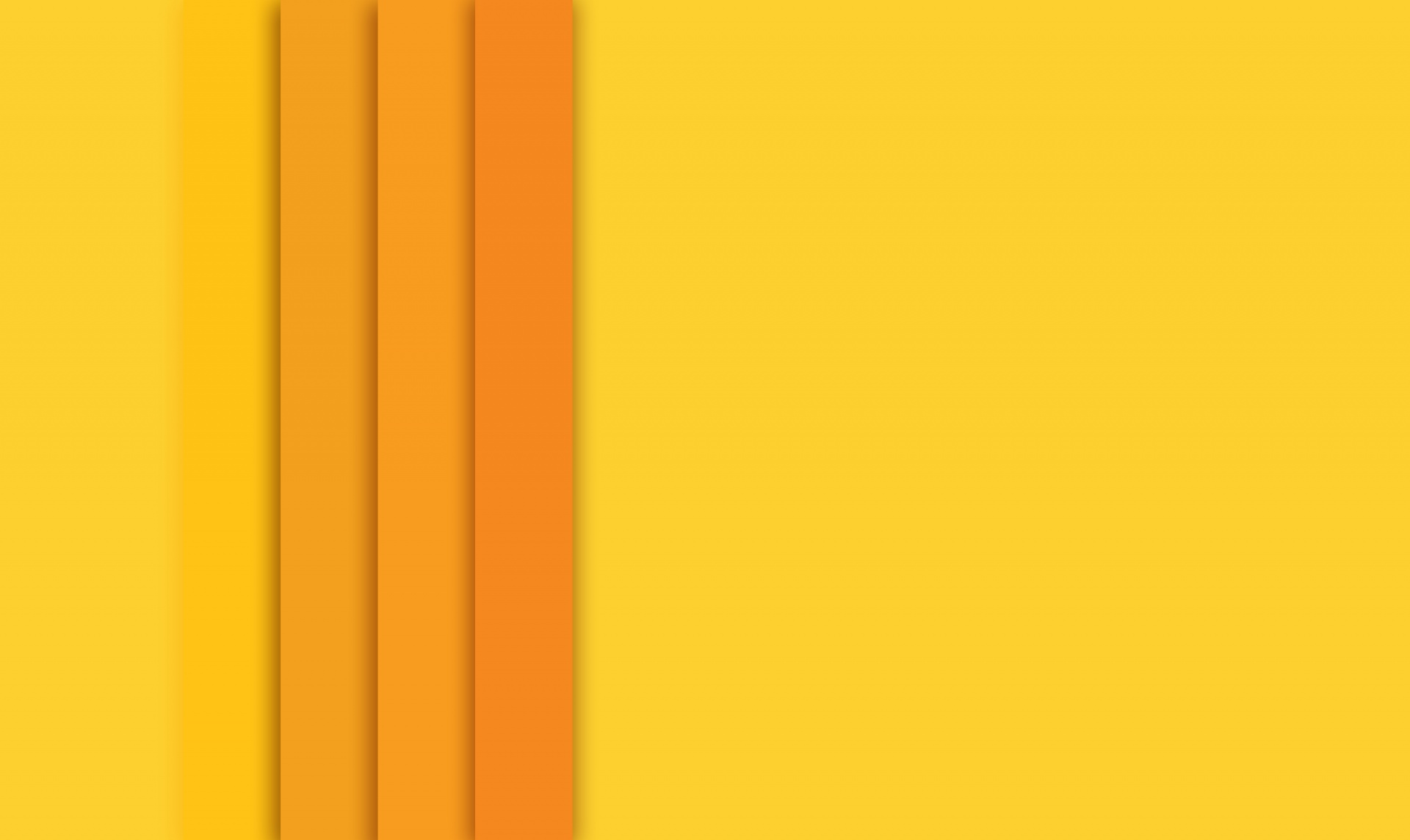 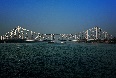 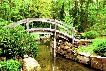 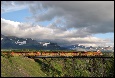 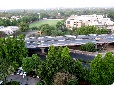 [Speaker Notes: Notes for Teacher - < Information for further reference or explanation >
Suggestions: <Ideas/ Images/ Animations / Others – To make better representation of the content >
Source of Multimedia used in this slide -  <Please provide source URL where we find the image and the license agreement>]